The effect of magnetic field on the
              destruction  petroleum emulsion
         N. Mamulaishvili1, G. Partskhaladze2,
              G. Chavleshvili3 , O. Janelidze4
 
        1- Associated Professor. Batumi Shota 
            Rustaveli State Univefsity, Georgia;
             e-mail:n.shvili@rambler.ru ;    
              nora.mamulaishvili@bsu.edu.ge

                 GEORGIA > BATUMI 2019w.
The report reviewed,
  Problems in the technology of   Petroleum  production at the Supsa field are Petroleum emulsions  and their  demulsification. Emulsions  are formed during   Petroleum  production. 
The stability of such an emulsion depends on the content :  
 Paraffins           3.9%
 asfalthenes,  7.74  %
 resins,              20.3 %
 impurities       0,021 %
 and water.        32 -34 %
 Consequently, the extracted  Petroleum must be pre-treated for  further transportation.
The article shows the effectiveness of the influence of the magnetic field on the process of destruction of the Petroleum emulsion.
  The results of the process of demulsifying crude oil under the influence of the magnetic field of low and high frequencies (Hertz).
Supsa crude oil's physical parameters
The traditional methods of destruction of water-steam emulsion are:
Gravity method. using the forces of gravitational collapse, which implies the removal of water droplets into the aqueous emulsion
 Filtration. The filtering method involves the destruction of the emulsion using a filter material.
Centrifugation.  Centrifuge means centrifuging,, is an emulsion of high-speed emulsion with an inert force, and the emulsion differs from the water and oil layers due to its different density.
Thermal Exposure .Thermal exposure to an oily emulsion means that the oil is dehydrated before it precipitates. To do this, it warms  up to 45-80 degrees Celsius, such heating reduces the viscosity of the   Petroleum, and it destroys
Surface-active substances  (SAS) are widely used in   Petroleum -producing practice .
Structural composition of the molecule. (SAS)
Any zonoid molecule (SAS)  consists of two parts: 
a polar part has a hydrophilic    properties, and 
a hydrophobic part 
of the hydrophobic properties,.
In  Factors affecting the process of deemulsg
The effect of PH / Practice has shown that the acidic layer of water increases the strength of the emulsion <7, and if рn> 7, then the emulsion is weakened.
The effect of the mineraliziti of the water layer adversely affects the destruction of the emulsion, the greater the salinity of the water, the more stable the emulsion.
Exposure to temperature. With increasing temperature, the viscosity of the system decreases and the emulsion resistance decreases.
The impact of turbulence. An important factor is the change in the flow regime from laminar to turbulent mode, which causes the destruction of emulsion
  Increases     stability   ;   Decreases   stability
Petroleum
75 -  80  ºC
Crude        Petroleum
Temperature
Water
Fig . 3. The  demulsifier  during operation.   BSU. Laboratory of Petroleum and Gas.               Faculty of Technolog .
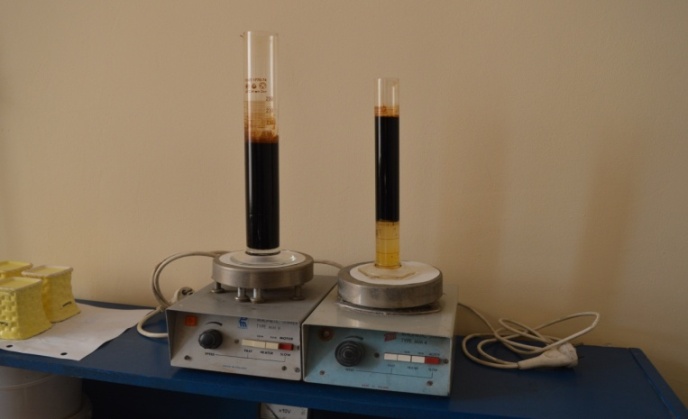 The samples were prepared in the graduated Cylinders in amount of 100 ml each. Then we injected determined quantities of demulsifier into each sample (0.005 – 1.0  l). 
The process of demulsification lasted at T=20-22ºC . during 30-40 minutes resulting origination  of  two separated phases: the upper phase of   Petroleum  and the lower phase of water .
To increase the speed of the process   solenoid
The solenoid core was made of Ferrite: 
Long  : 140 mm.
 diameter : of 8mm. 
Top wrapped with copper conductor. 
A low-frequency current in the range        of 20–50 hertzs was passed through a solenoid in the samples under study and observed during the process of water separation. see figure 1.
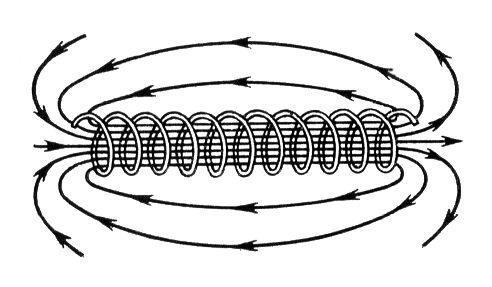 Method 1.
The method involved carrying out  a demulsification process using magnetic solenoid, which was omitted in the test sample.
Samples were prepared in graduated Cylinders of 100-250 ml each. Then we injected certain amounts of the demulsifier into each sample (0.5-1.0 ml). At  T = 20-22ºC. Then, a low-frequency current of 20-40 hertz was suppressed and observed during the demulsification process. As a result, two separate phases were formed: the upper phase of   petroleum and the             lower phase of water.
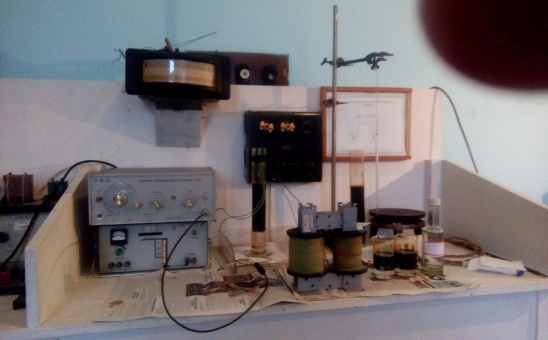 Method 2.
This method involves processing samples at higher magnetic field frequencies. Graduated cylinders with the test solution were placed in a coil and a voltage of 150-180 volts was applied. The frequency of the magnetic field varied from 20 to 80 hertz  determined.
To increase the speed of the                process.
process using a magnetic field and without a magnetic field
Conclusions
The results obtained when testing both methods revealed that the process of deemulsification of the  Petroleum emulsion effectively takes place at the initial stage of the process within 30-40 minutes, at a magnetic field frequency of 30 Hertz.
 A further increase in the volume of allocated water was not observed. 
It is shown that the low-frequency magnetic field significantly increases the rate of separation of the water-Petroleum emulsion in the presence of a demulsifier.
References
[1]  A.M. Shaikhulov, A. A. Bojchuk, V. А. Dokichev, S. E. Svirsky, V. H. Singizova, I. V. Krestеlevа, А. G. Tеlin,Magnetik field effect on demulsificationof  water –in-oil emulsion of  Kiengorskoe   field   a4  formation.    ж. Нефтегазовое  дело. 2014, т. 12, № 1
[2] . "Alkan202"  https://elibrary.ru/item.asp?id=15229926
[3]. N. Mamulaishvili, N Salimova, T Khitarishvili and G. Partskhaladze
Regulation of filtration and reservoir features of oil stratum rock with use of compositesolutions of
 SAS.  J.Pet Environ Biotechnol 2018, Volume 9   DOI:10.4172/2157-7463-C1-041 ;
 3rd  World Congress on Petroleum Engineering and Natural Gas Recovery. July  20-21, 2018
     Sydney, Australia.
[4]. N. Mamulaishvili , G. Partskhaladze, G. Chavleshvi i , R.Zoidze .  International   Journal    
  of Engineering    Innovation & Research.    Volume 6, Issue 6, ISSN: (2277 – 5668) ;  Supsa Crude Oil Demulsification  Technology Development by Usingnon-ionogenic  Surfactant Solution. 2017.
[5].Mamulaishvili N.D., Salimova N.A., Khitarishvili T.D., Baladze D.A.  Effect of  various classes SAS on hydrophobic surface of oil stratum.The   ''International journal of Appled and fundamental research’’  
№2, 15-21.11.2014 Munch. Germany;  http://www.science-sd.com/457-24744
Thank you for your
attention.